SKRIVEFAGET
- overordnede rammer
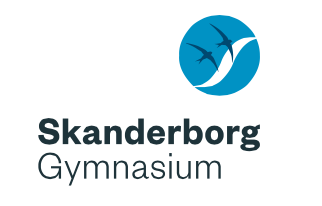 Hvorfor skrivefag?
”Det brede perspektiv”: Det er vigtigt, at du kan udtrykke dig skriftligt som borger i et moderne videnssamfund
”Det smallere perspektiv”: Skrivning fylder en væsentlig del af din tid i gymnasiet – både i de enkelte fag og på tværs af fag
Der lægges altså stor vægt på din evne til at fremlægge og formidle din viden på skrift – både i samfundet og i gymnasiet
Skrivning er et håndværk – du kan lære at skrive
Skrivefaget giver dig redskaber til at blive endnu bedre til at skrive
Øvelse gør mester
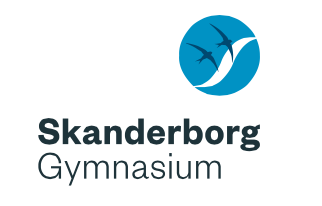 SGs læreplan for skrivefaget
Faglige mål – du skal:
have kendskab til skriveprocessens forskellige faser
have en bevidsthed om, hvordan man skaber sproglig sammenhæng i tekst og anvender sammenhængsskabende elementer i egen tekst
kunne producere tekst med meningsfuld afsnitsinddeling og med brug af emnesætning og støttesætninger
kunne skelne mellem argumenter og årsagsforklaringer
kunne argumentere nuanceret og grundigt – både på sætnings- og tekstniveau
kunne skrive emneorienteret med en taksonomisk bevidsthed og med anvendelse af relevante fagbegreber
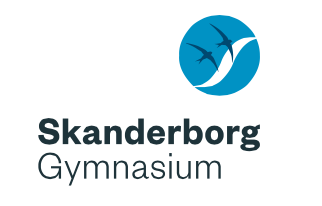 Hvordan?
Fire moduler à 4-5 lektioner. Forskellige lærere tager sig af de enkelte moduler. Modulerne er placeret i 1.g
Hvert modul sætter fokus på nogle overordnede elementer ved skrivning:
	1: Skriveproces og struktur
	2: Tekstsammenhæng
	3: Argumentation
	4: Faglighed og taksonomi
Opfølgningslektioner efter modul 2-4 i de fag, hvor du har skriftlige afleveringer (dansk, matematik, engelsk, fysik, samfundsfag). Her trænes de værktøjer, du har arbejdet med i modulet
Når de fire moduler + opfølgningslektionerne er afholdt, vil du have en række forskellige redskaber, som du kan bruge i din egen produktion af tekster
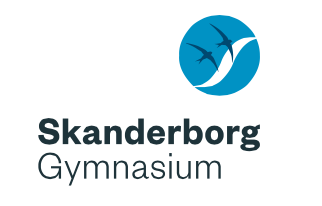 SKRIVEFAGET
Modul 1: Skriveproces og struktur
Lektion 1: Intro
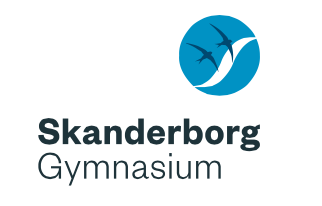 Den dårlige opgave og de dårlige vaner
modtager opgaven
er længe om at få den op af tasken
trækker tiden ud
kikker her og der efter lidt stof
skriver indledning
går i stå
skriver mere indledning (skriver om!)
ser tv (alt for længe!)
høvler tre sider af efter de tilfældige indfalds metode
spiser junk food
standser skrivningen ved simpelthen at holde op (og det er også for sent)
afleverer opgaven
modtager rettet opgave (i bedste fald til 4!)
bliver sur på lærer
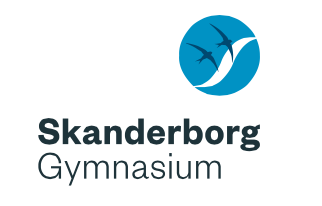 Formål med skrivekurset
Lære at skelne mellem to slags skrivning
Tænkeskrivning 
Formidlingsskrivning

Lære om og anvende skriveprocessens 3 faser
hvordan man går i gang med en opgave
hvordan man opnår struktur i en opgave
Læse korrektur 

Lære at skrive en sammenhængende tekst om et emne i 5 afsnit
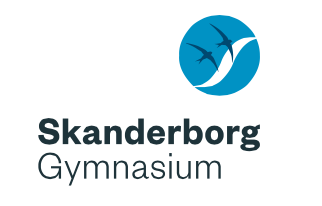 Fase 1
Idéudvikling og fokus
Indsamling af viden (indefra og udefra)
Tænkeskrivning (fx hurtigskrivning)
Målrette skrivearbejdet ved hjælp af spørgsmål
Fokussætning – skabe et fokus i opgaven
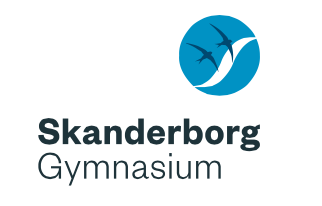 Fase 2
Skrive udkast
Mind map
Disposition
Skabe sammenhæng – ”rød tråd”
I hele teksten (mellem afsnit)
I det enkelte afsnit (mellem sætninger)
5 afsnitsmetoden
Indledning og konklusion
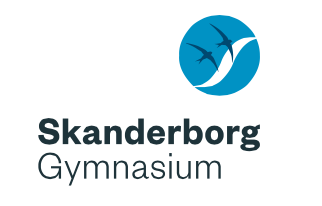 Fase 3
Korrekturlæsning og redigering
Læse korrektur flere gange med forskellige fokus
Omskrivning!
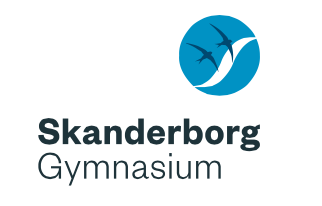